Emotion Works
Week 4
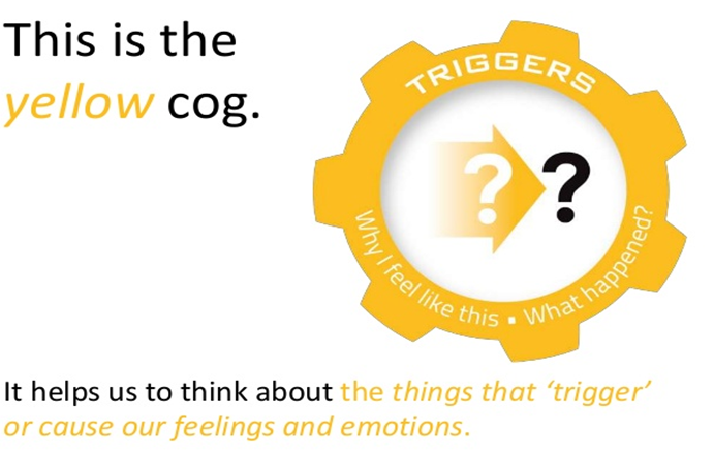 Watch
Watch this clip - My Big Shouting Day
There are lots of things that makes Bella shout! How many can you remember?
Is there anything that makes Bella shout that makes you cross too?
https://www.youtube.com/watch?v=dnS7PllYi44
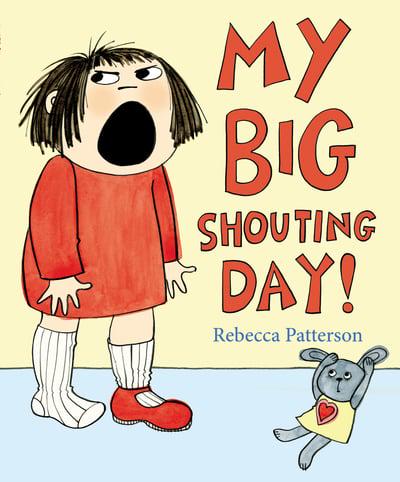 Think
Think back to the work you did on week one about emotion words.  What makes you;

SAD?
HAPPY?
ANGRY?
WORRIED?

We call the things that make us feel our emotions “triggers”.
Last week you had a think about all the emotions you have felt lately.
We all show our emotions in different ways, for example when Mrs Kinnear is grumpy she can be a bit snappy with eyebrows that look like this 
What colour is Lucy’s hair when she is:
Create
Create an Emotions Trigger-Teller based on how you are feeling right now. You might need to get a grown-up or a big brother/sister to help!
Here is a link to help you - https://www.youtube.com/watch?v=TZauQZzXXc4

On the outside you can pick a colour.
On the inside write an emotion.
Under the flap write your trigger!

		
	



Challenge! Play with a member of your family and see if they can guess your triggers!
WAGOLL
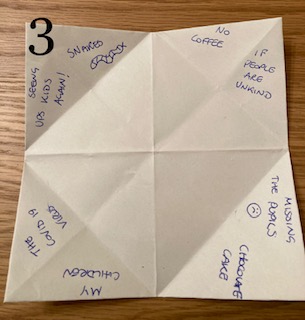 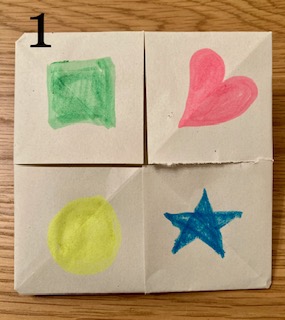 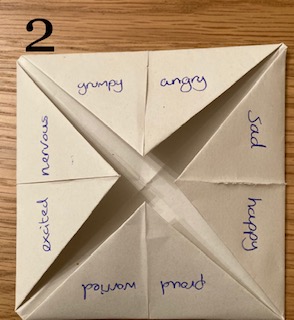 Share
If you would like to share your picture or video of your Emotions Trigger-Teller we would love to see them! Share in your class blog or tweet @TEAMUphallPS
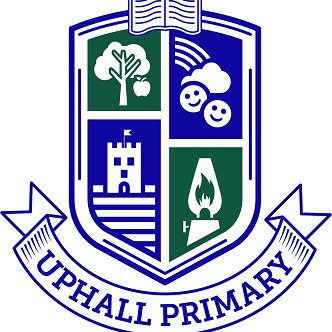 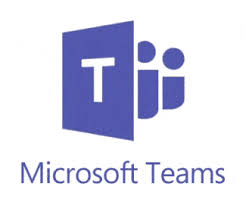 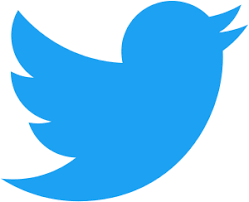